Repères pour éduquer à la transition Agir pour préserver la vie et la Terre
Philippe Cousinié, 
animateur Réso’them, mai 2019
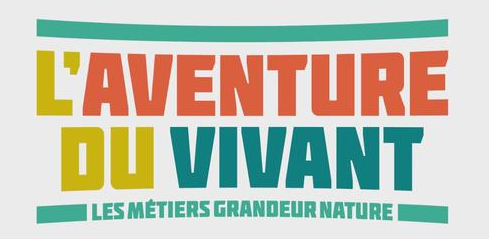 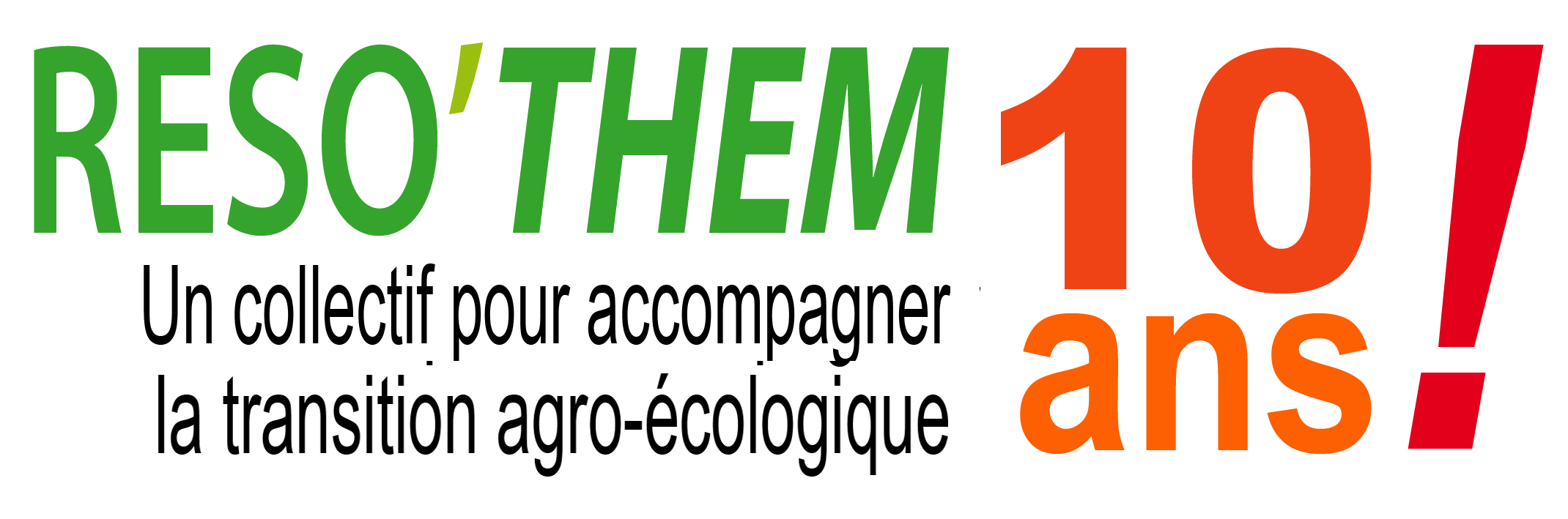 Plan de l’atelier éduquer à la transition
Questions individuelles : 5 mn et débat 10 mn soit 15 mn
Approche théorique de la transition et échanges sur 45 mn (dont débat 15 mn)
Travail sur 3 questionnements en groupe, 50 mn.
Synthèse, perspectives et ressources pour une éducation des jeunes à la transition. 10 mn
Questions individuelles
Comment pouvez-vous définir la transition, ses contours et ses enjeux pour l’éducation ?  (5 lignes maximum)
Comment éduquer le public de l’EA, jeunes et adultes, aux transitions plurielles ou à la transition (écologique ou globale) ?
Avec l’éducation à la transition (ou aux transitions), quels changements souhaiteriez-vous impulser dans l’enseignement agricole ?
Seules 11 % des formations post-bac abordent les questions de transition en France (au moins sur le climat et l’énergie) : sondage shift project mars 2019 : lien (rapport de 102 pages), site.
Eléments initiaux  de questionnement
Eléments initiaux  de questionnement
Approche théorique de la transition(Extraits de travaux de Philippe Cousinié, mai 2019)
Enjeux de la transition 
Concept et clés
Questionnements de la transition
Repères pour éduquer à la transition
Origine de la transition
Verrous, piliers et socle
Processus de transition
Transdisciplinarité
Eduquer aux valeurs de la transition
G@érer des sujets complexes (ex : SALD)
Animer des controverses
Pistes pour éduquer à la transition
Ressources pour la transition (extraits)
Enjeux de la transition
1) Rétablir l’équilibre naturel sur terre (climat, résilience globale, agroécologie, bioéconomie, santé globale, générations futures)
2) Changer et adapter les modes de vie (technologies, social, économie circulaire, politiques, éducation, valeurs, schèmes)
3) Gérer la complexité (décloisonnement, épistémologie, transdisciplinarité, éthique, savoirs, sapience, éducation)
4) Changer le système de pensée (neurosciences, éducation, éthique)
5) Changer le système de valeurs (philosophie et éthique, éducation)
6) Eduquer à la transition (nouvelle intelligence : savoir-agir, savoir-être, savoir vivre ensemble, créativité, esthétique, sensible)
7) Agir en transition (initiatives citoyennes, concertation, territoire)
Le concept de transition
De transire (latin) : aller au delà
Trois approches : théorique, politique et initiative locale.
Initiative citoyenne : Rob Hopkins en 2005 avec « Villes en transition » et « Le manuel de la transition » (2008 et 2010 en français) avec des dynamiques issues de la base.
Définition générique :« Processus de transformation au cours duquel un système passe d’un régime d’équilibre dynamique à un autre régime » (Bourg et Papaux, 2015).
Notions clés de la transition écologique : collaboratif, résilience, justice sociale et écologique, justice intergénérationnelle, développement durable, respect de l’environnement, solidarité internationale, économie circulaire (Jacques Theys, 2017).
Clés de la transition (1)
La transition se fonde sur des questionnements autour des effets de l’homme sur la planète et ce qui l’entoure (Cf fig.).
La transition est une notion commune qui s’applique à des champs qui s’influencent et interagissent entre eux (exemple : l’écologie et l’agriculture). C’est un concept systémique.
La transition peut se faire par trois approches :
Des théories (ex : Multi-Level perspective : Geels 2002, 2007).
Une orientation politique (exemple : énergie)
Des initiatives citoyennes (exemple : villes en transition)
Penser, enseigner et accompagner la transition amène à s’appuyer sur un cadre transdisciplinaire innovant et créatif.
Clés de la transition (2)
La transition s’appuie sur des piliers (durables) tels que agro-environnementaux, social, économique et santé globale. Cela englobe la technique, la culture, l’énergie, l’agriculture, l’élevage, l’alimentation dans une vision systémique.
La transition se fonde sur de nouveaux savoirs associés à de nouvelles valeurs dans la perspective précédente.
Les savoirs de la transition tendent vers la transdisciplinarité pour avoir une vision globale et de long terme.
La dynamique de transition est collaborative, collective, en réseaux, avec une co-construction.
Les valeurs de la transition constituent un socle fondamental (responsabilité, solidarité, autonomie, altruisme, équité, etc.).
Questionnements de la transition
Pas à pas ?
Rupture (s) ?
Quelle intensité ?
Vision écologique, agricole et alimentaire
[Speaker Notes: Ces 5 niveaux sont importants par les imbrications qu’ils supposent comme des poupées russes emboitées. La transition agroécologique interroge de nombreuses dimensions en partant du rapport individuel à la vie en général qui impacte les choix individuels de vie et amène du sens dans toute action et donc en alimentation, santé, agriculture, énergie, techniques, culture et hygiène de vie.]
Questionnements de la transition
Terre
Humain
Technologie
Aménagement
Culture
Agriculture
Alimentation
Education
Ecologie
Energie
Les champs de la transition
Des transitions ?
Ou des champs ?
Terre
Interconnexion
Ecologie
Energie
Origine de la transition
Initiative politique
Etat de la Terre :

Climat
Santé globale
Biodiversité
Ressources naturelles
Pollutions
Action humaine :

Recherche
Technologies
Artificialisation
Education 
Comportement
Mode de vie
Moyens
Lois
Plans
Transition
Savoirs
Créativité
Valeurs
Initiative citoyenne et locale
(Rob Hopkins, 2008)
« La transition est une transformation réfléchie, qui se veut mature, pacifique, pragmatique. » Pascal Chabot, 2015
Elaboration Philippe Cousinié, 2018
Arrière-plan de la transition
Plan en cohérence
Arrière-plan de la transition
Comportement et pensée :
Postures éthiques
Pensée complexe
Initiatives qui font sens
Décloisonnement
Ethique et système de valeurs :
Valeurs universelles
Capacité à se questionner
Esthétique
Elan créatif
Futur
?
Effondrements
Plan du modernisme
Arrière-plan d’influences
Comportement et pensée :
Conditionnement des choix
Induction des attitudes
Pensée individualiste
Influences sur les actes
Spécialisme/réductionisme
Influences inconscientes de l’éthique des affaires :
Algorithmes technologiques
Utilitarisme
Consumérisme
« Good ethics is good business »
Actuel
Elaboration Philippe Cousinié, 2019
Les verrous de la transition
Verrou psychologique
Déni, clivage, dévalorisation temporelle, rejet
Verrou cognitif
Réductionnisme, segmentation, excès
Cupidité, immédiateté, toxicité, insolence
Verrou éthique
Cloisonnement, démotivation, irrespect
Verrou éducatif
Verrou culturel
Verrou technique
Verrou social
Verrou économique
Verrou politique
Piliers de la transition
La transition doit permettre une approche transdisciplinaire pour un nouveau système de pensée
Vision transdisciplinaire
Elaboration Philippe Cousinié, 2018
Socle de la transition
Les valeurs jouent un rôle fondateur dans la transition
Remettre l’humain au cœur
Processus de transition
Transition éducative
Notion de transdisciplinarité
Fondateur : Jean Piaget (1970)
Posture développée par Edgar Morin (1994) et Basarab Nicolescu (1996) avec une charte.
Liens entre disciplines, à travers les disciplines et au delà (dynamique et multidimensionnelle).
« Elle offre une nouvelle vision de l’homme et de la nature, en ouvrant les disciplines à ce qui les traverse et les dépasse » (Patrick Paul, 2005). Son but est de comprendre le monde.
Elle va au delà des sciences exactes en réconciliant les sciences de l’homme.
Elle situe l’homme dans l’univers et elle met l’accent sur l’unité (vision transdisciplinaire).
Le concept même de projet est largement transdisciplinaire.
[Speaker Notes: C’est aller vers le simple (Bernard Claverie, sciences cognitives).]
Approches de la transdisciplinarité
Dans un champ d’application : la transition agroécologique (ex : système alimentaire local et durable).

Avec un sujet complexe : la place de l’arbre en agriculture ou l’arbre et l’alimentation ou le changement climatique.
 
Par une analyse systémique et transversale : partir de propriétés ou de principes complexes (exemple : responsabilité de l’exploitant ou du DEA, autonomie de l’exploitation, ancrage au territoire).

Par l’éducation : avec des valeurs de base dans un champ d’application (exemple : les cinq principes de la TAE)
[Speaker Notes: C’est aller vers le simple (Bernard Claverie, sciences cognitives).]
Histoire des valeurs
Transition : 
Valeurs/savoirs et transdisciplinarité
Modernité : valeurs implicites (utilitarisme, consumérisme), coupure éthique/sciences, cloisonnement/disjonction
cartésianisme/réductionnisme
Elaboration Philippe Cousinié, 2018
Enjeux des valeurs pour le plan « EPA »
Conscientiser le positionnement des acteurs dans l’action, y compris les apprenants (et expliciter les positionnements implicites).
 Partager les postures individuelles en collectif pour aller vers des compromis et des controverses.
Se questionner sur ce qui influence le sens de l’action dans le contexte de la TAE.
Les valeurs sont à l’origine des choix, des repères, des changements et de la transition.
Les valeurs aident et préparent à gérer la complexité.
Le rôle des valeurs
Les valeurs orientent les choix, les changements et les transitions. Elles donnent du sens.
Elaboration Philippe Cousinié, 2019
Eduquer aux valeurs de la transition
Eduquer à une compétence éthique
Elaboration Philippe Cousinié, 2018
Champ de l’agroécologie
Gérer des sujets complexes (exemple : SALD)
Agroécosystèmes
Agriculteurs, transformateurs, distributeurs, consommateurs, collectivités territoriales, conseil, accompagnement agricole, EPL et autres acteurs locaux
Systèmes alimentaires locaux et durables
Méthode : repères SALD (connaissances, tri de ressources) , méthodologie de projet, diagnostic de territoire, grille d’analyse complexe (principes agroécologiques). Source : guide SALD 2019
Elaboration Philippe Cousinié, 2019
[Speaker Notes: Schéma qui insiste sur l’élargissement du champ de l’agroécologie vers les filières agro-alimentaires, les sciences sociales pour intégrer transformation, distribution/vente et consommation. Cet élargissement s’est fait de manière consensuelle de la part des principaux chercheurs. Toutefois, cette évolution du champ de l’agroécologie a créé une représentation hétérogène de ce champ.
Le niveau systèmes de production intègre production mais aussi paysage et aménagement. Ce niveau reste limitatif pour expliquer l’agroécologie.]
Cycle de co-conception d’un projet agroécologique
Elaboration Philippe Cousinié, 2019
[Speaker Notes: Schéma général pour des projets en agroécologie (conçu pour EPA en 2015) représentant une boucle d’amélioration.
En prolongement de l‘étape 4 : évaluation et synthèse de ce que l’on retient de cette action ou projet.]
Grille d’analyse agroécologique :
Questionnements pour aller vers des SALD
Elaboration Philippe Cousinié, 2018
Animer des controverses
Catalyseur pour faire évoluer les sciences et les consciences.
Comprendre une réalité complexe et des incertitudes : bien-être animal, glyphosate, etc.
Emergence de représentations, préjugés et idées reçues.
Développe l’esprit critique (Fake news et désinformation).
Travail transdisciplinaire : grille d’analyse éthique (à tester).
Susciter des questionnements et des apports de connaissances.
Permet d’accompagner la transition par la mise en débat et les échanges.
[Speaker Notes: C’est aller vers le simple (Bernard Claverie, sciences cognitives).]
Controverses et thèmes complexes
Perturbateurs endocriniens, pesticides, glyphosate
Souffrance animale, Bien-être animal, antibiotiques
Alimentation et santé, gaspillage alimentaire, souveraineté
Biotechnologies, OGM, nanotechnologies, numérique
Divers : nucléaire, nouvelles technologies, ondes, plastique.
Biens communs : biodiversité, eau, sols, air
Changement climatique, CO2, énergies fossiles, transports
Méthode : démarche pédagogique, Q-Sort, tri et analyse de ressources, synthèse, grille d’analyse.
Stratégie pour éduquer à la transition (groupe)
Idée d’action
Quelle est votre rêve et votre visualisation des transitions souhaitées ?
Quelles actions d’éducation mettriez-vous en place pour cela, avec qui et comment ?
Moteurs de l’action
Quels sont vos éléments de motivation pour éduquer à la transition ?
Quelle stratégie et outils pensez-vous mettre en place ?
Résultats de l’action
Quels changements souhaitez-vous produire chez les enseignants et apprenants ?
Avec quelles productions ?
Synthèse
Perspectives pour éduquer à la transition
Introduire les notions clés de la transition pour faire sens.
Introduire l’éthique appliquée aux champs de la transition avec un enseignement innovant pour impacter les postures.
Travailler sur les verrous, blocages et freins qui empêchent d’avancer.
Développer la pédagogie de projet par la concertation avec des applications et des exercices pratiques.
Animer des controverses (à disposition : BEA, glyphosate).
Animer des sujets complexes (ex : changement climatique, systèmes alimentaires locaux et durables, l’arbre en agriculture et alimentation, etc.) pour décloisonner les disciplines et les modes d’organisation.
Introduire la transdisciplinarité par l’innovation pédagogique (en phase avec l’agroécologie).
Ressources pour la transition (1. Ecologie)
Manuel de Transition de Rob Hopkins, 2010, Ecosociété.
Ils changent le monde ! 1001 initiatives de transition écologique. Rob Hopkins, 2014, Seuil.
Demain et après…de Cyril Dion, 2016. Actes Sud (livre, DVD).
L’âge de la transition de Dominique Bourg et al, 2016, institut Veblen.
L’âge des transitions de Pascal Chabot, 2015, PUF.
Repères pour réussir la transition, Ph. Cousinié, oct. 2018, site http://revue-sesame-inra.fr/sesame.inra.fr  (en 4 volets). Et article sésame : http://revue-sesame-inra.fr/sesame/sesame-N4_nov2018-web.pdf .
Site de la transition écologique : https://www.ecologique-solidaire.gouv.fr/ .
Sites ressources : PAP : http://www.paysages-apres-petrole.org/, http://www.lafabriqueecologique.fr/blog, annale des mines : http://www.annales.org/re/2018/re-2018.html .
Site d’initiatives variées : https://positivr.fr/category/a/planete/
Ressources pour la transition (2. Approche globale, éthique et éducative)
Une autre fin du monde est possible, Pablo Servigne et al, Seuil, 2018.
L’éthique de la terre, Aldo Leopold, 2019 (1949), Payot classiques.
Les éthiques environnementales, C. Larrère, 2010, article Natures Sciences Sociétés.
L’éthique dans tous ses états, Axel Kahn, 2019, L’Aube.
Les sciences du développement durable pour régir la transition vers la durabilité forte, Université de Louvain, Tom Dedeurwaerdere, 2013.
Les sept savoirs nécessaires à l’éducation du futur, 1999, Edgar Morin, seuil.
Pédagogie de l’autonomie, P. Freire, 2013 (1996), éditions Eres.
Le bug humain, Sébastien Bohler, Robert Laffont, 2019.
Petit manuel de résistance contemporaine, Cyril Dion, Actes Sud, 2018.